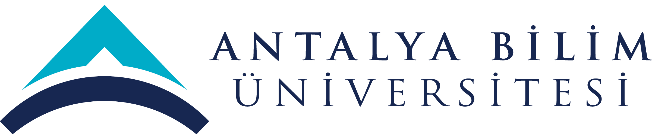 2022 YILI 
YÖNETİMİN GÖZDEN GEÇİRME TOPLANTISI 
(YGG)
SAĞLIK HİZMETLERİ MESLEK YÜKSEKOKULU
DİŞÇİLİK HİZMETLERİ BÖLÜMÜ
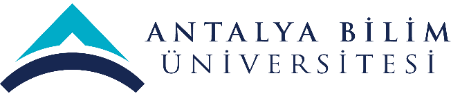 MİSYON-VİZYON-POLİTİKA
BİRİMİN MİSYONU
Antalya Bilim Üniversitesi Sağlık Hizmetleri Meslek Yüksekokulu'nun misyonu; problem çözebilen, yaşam boyu öğrenmeyi benimseyen, eleştirel ve analitik düşünebilen, her alanda etkili iletişim kurabilen, disiplinler arası çalışabilme yetisi ile kişinin ve toplumun ihtiyaç ve sorunlarına karşı duyarlı mesleki etik değerlere sahip sağlık çalışanları yetiştirmektir.
BİRİMİN VİZYONU
Antalya Bilim Üniversitesi Sağlık Hizmetleri Meslek Yüksekokulu sağlık alanında ihtiyaç duyulan sağlık personellerini yetiştiren ve sağlık alanında elde edilen bilimsel ve teknolojik gelişmelerin topluma yansıtıldığı, uygulamaya yönelik eğitim-öğretim faaliyetlerinin gerçekleştirildiği, sağlık ile ilgili stratejilerin oluşturulmasında danışılan, saygın ve lider bir yüksekokul olmaktır.
ÇALIŞMA POLİTİKASI
Kurumumuz küresel gelişmeler ve ülkemiz çıkarları doğrultusunda, akademik ve idari kadrosu ile küresel ve yerel düzeyde gelişmeleri takip eden, kendini yenileyen, gelişen, süreçleri içselleştirebilen, ulaşılabilir, şeffaf ve hesap verebilen bir süreç kapsamında ülkemizin sağlık hizmetleri alanında ihtiyaç duyduğu insan kaynağının yetiştirilmesine katkı sağlayan lider bir yüksekokul olmayı amaçlanmaktadır.
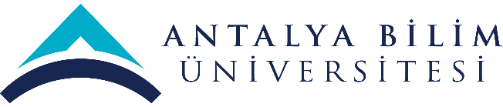 SWOT (GZFT) ANALİZİ
PAYDAŞ BEKLENTİLERİ
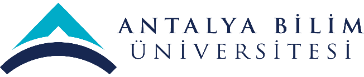 PAYDAŞ BEKLENTİLERİ
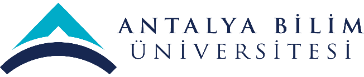 PAYDAŞ BEKLENTİLERİ
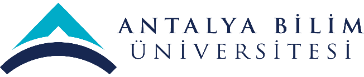 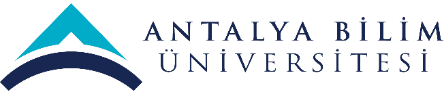 MEVCUT KAYNAKLAR ve  İHTİYAÇLAR
(FİZİKİ, MALZEME, TEÇHİZAT, EKİPMAN vb.)
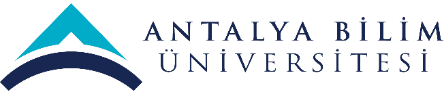 MEVCUT KAYNAKLAR ve  İHTİYAÇLAR
(TEKNOLOJİK, YAZILIM, DONANIM vb.)
MEVCUT KAYNAKLAR ve  İHTİYAÇLAR
(İŞ GÜCÜ-İNSAN KAYNAĞI)
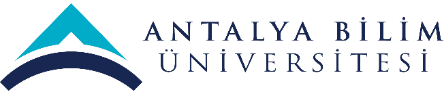 10
SKORU YÜKSEK OLAN ve AKSİYON GEREKTİREN RİSKLER
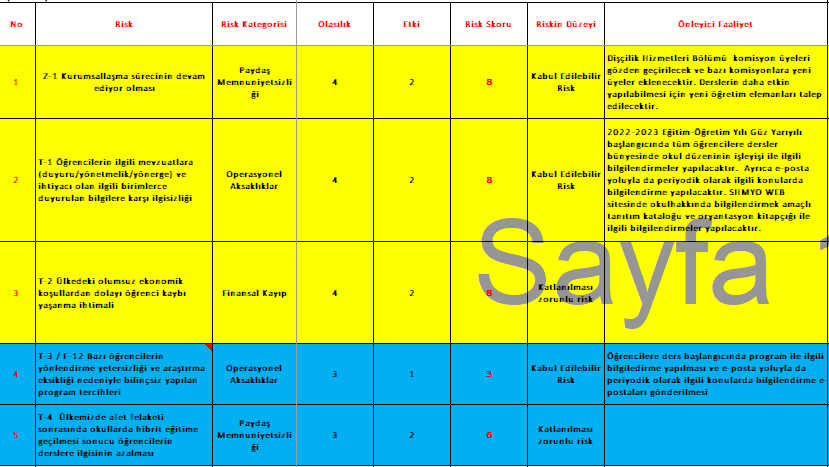 SKORU YÜKSEK OLAN ve AKSİYON GEREKTİREN RİSKLER
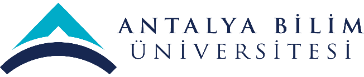 SKORU YÜKSEK OLAN ve AKSİYON GEREKTİREN RİSKLER
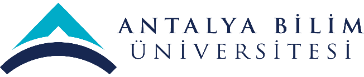 SKORU YÜKSEK OLAN ve AKSİYON GEREKTİREN RİSKLER
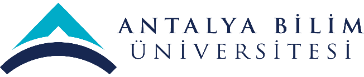 PAYDAŞ GERİBİLDİRİMLERİ
(ANKET ANALİZLERİ)
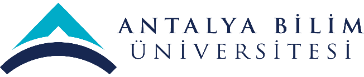 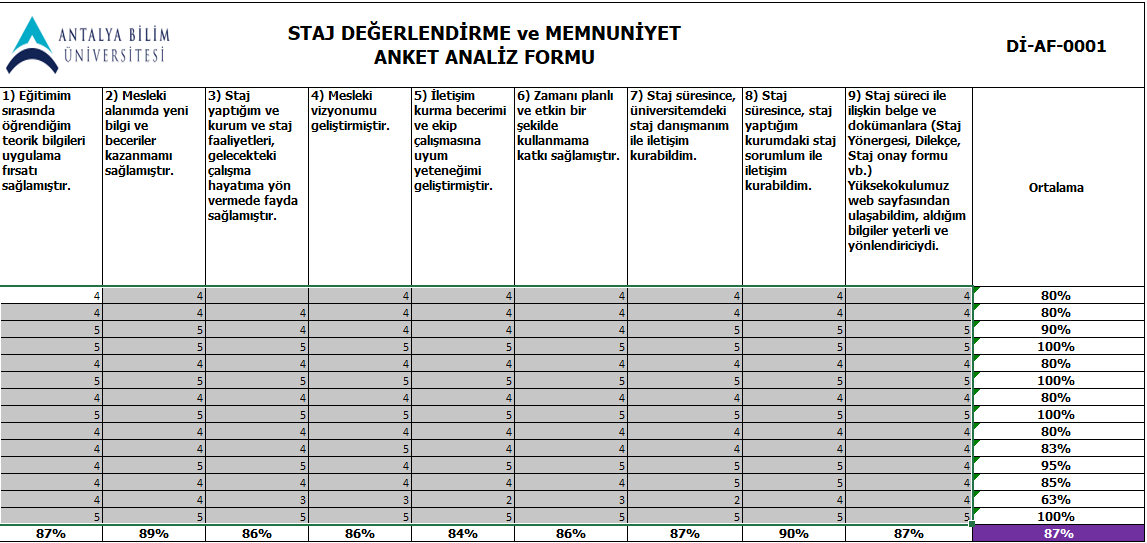 PAYDAŞ GERİBİLDİRİMLERİ
(ANKET ANALİZLERİ)
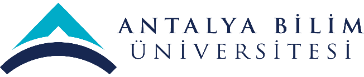 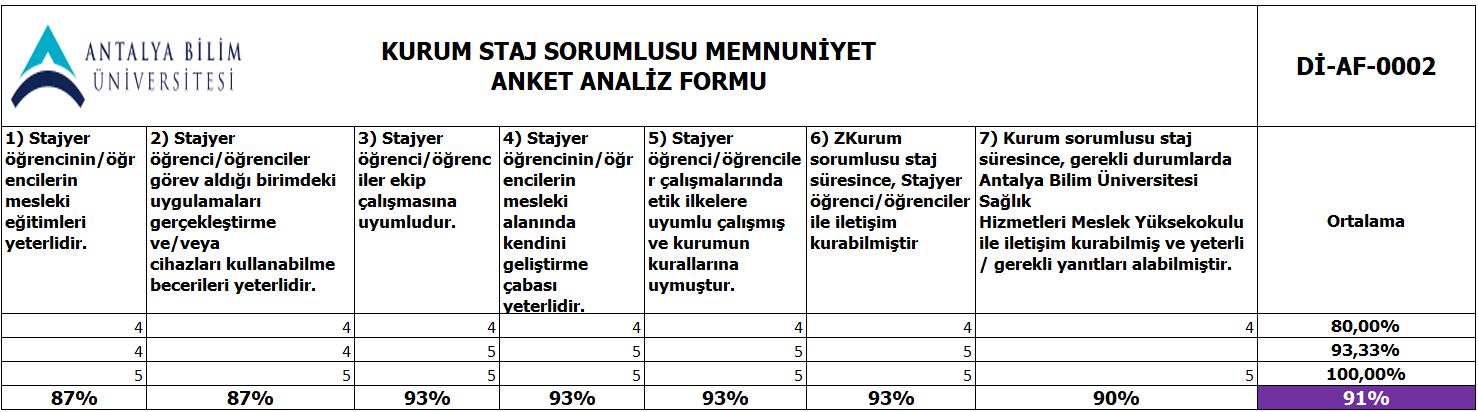 PAYDAŞ GERİBİLDİRİMLERİ
(ANKET ANALİZLERİ)
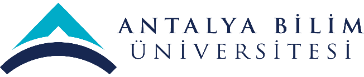 reports.antalya.edu.tr’den alınmıştır.
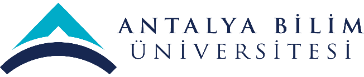 PAYDAŞ GERİBİLDİRİMLERİ
(HAYATA GEÇİRİLEN ÖNERİLER ve AKSİYON ALINAN ŞİKAYETLER)
Sürecimizle ilgili  şikayet veya öneri alınmamıştır.
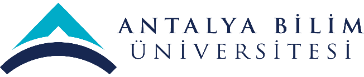 DÜZELTİCİ-ÖNLEYİCİ FAALİYETLER
NOT:DURUMA GÖRE ÇOĞALTILABİLİR!
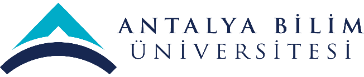 İÇ DENETİM SONUCUNA DAYALI ÖZ DEĞERLENDİRME ve GÖRÜŞLERİNİZ
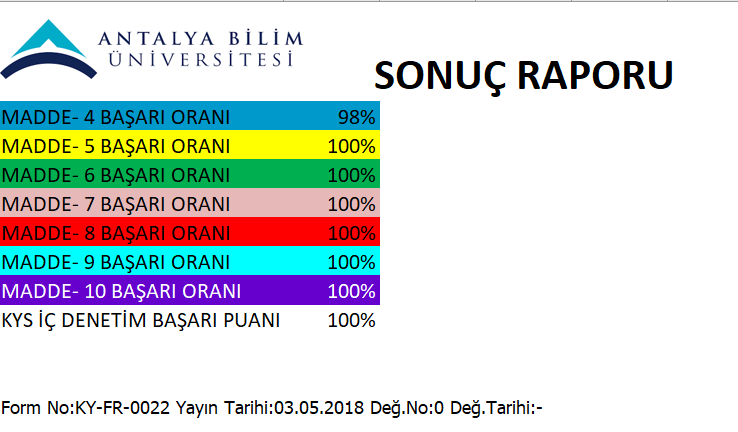 Herhangi bir uygunsuzluğumuz bulunmamaktadır. 
1 Adet Paydaş Analizinde «TÜBİTAK Temel ortak mı? Stratejik Ortak mı ? irdelenmesi tavsiye edildi» şeklinde bir gözlemimiz bulunmaktadır.
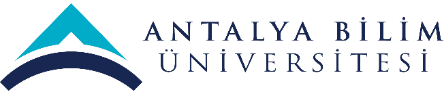 FARKLI ve İYİ UYGULAMA ÖRNEKLERİ
EĞİTİM-ÖĞRETİM ALANINDA
Uygulamalı dersler Mark Antalya kampüsünde BilimDent bünyesinde yapılmaktadır.
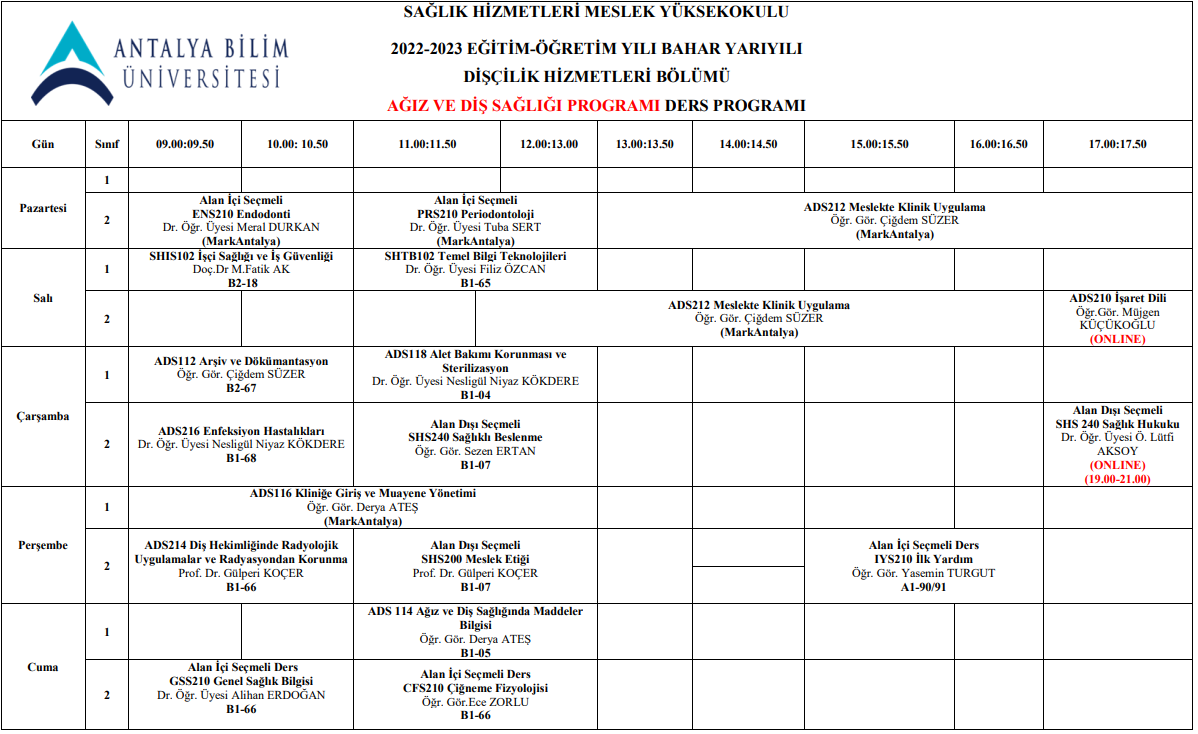 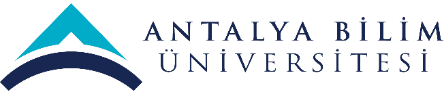 FARKLI VE İYİ UYGULAMA ÖRNEKLERİ
ARAŞTIRMA-GELİŞTİRME ALANINDA
Dişçilik Hizmetleri bünyesindeki 1 tam zamanlı öğretim üyesi tarafından 2022 yılında 2 adet kitap bölümü yayınlanmıştır.


Süreç için iyileştirme çalışmaları devam etmektedir.
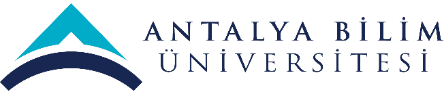 FARKLI VE İYİ UYGULAMA ÖRNEKLERİ
GİRİŞİMCİLİK ALANINDA
Süreç için iyileştirme çalışmaları devam etmektedir.
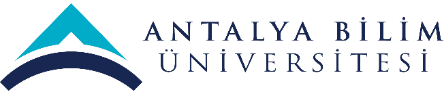 FARKLI VE İYİ UYGULAMA ÖRNEKLERİ
TOPLUMSAL KATKI ALANINDA
Süreç için iyileştirme çalışmaları devam etmektedir.
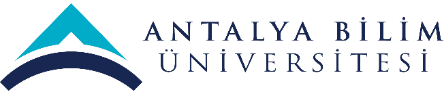 FARKLI VE İYİ UYGULAMA ÖRNEKLERİ
KURUMSALLAŞMA ALANINDA
Dişçilik Hizmetleri Bölümü bünyesinde Ağız ve Diş Sağlığı Programı için program koordinatörü belirlenmiştir. Bölüm için organizasyon şeması düzenlenmiş ve bölüm bünyesindeki komisyon üyeleri güncellenmiştir.
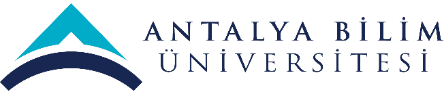 FARKLI VE İYİ UYGULAMA ÖRNEKLERİ
KURUMSALLAŞMA ALANINDA
SHMYO Oryantasyon Kitapçığı
SHMYO Tanıtım Kataloğu
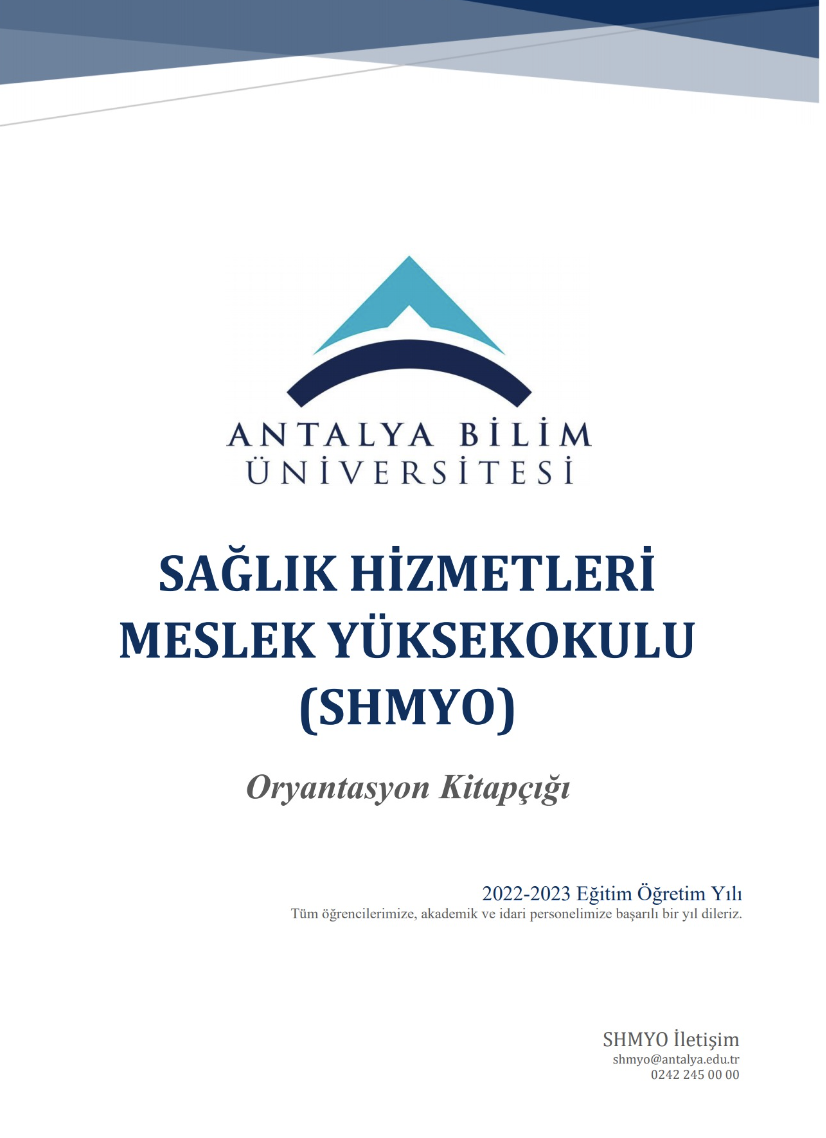 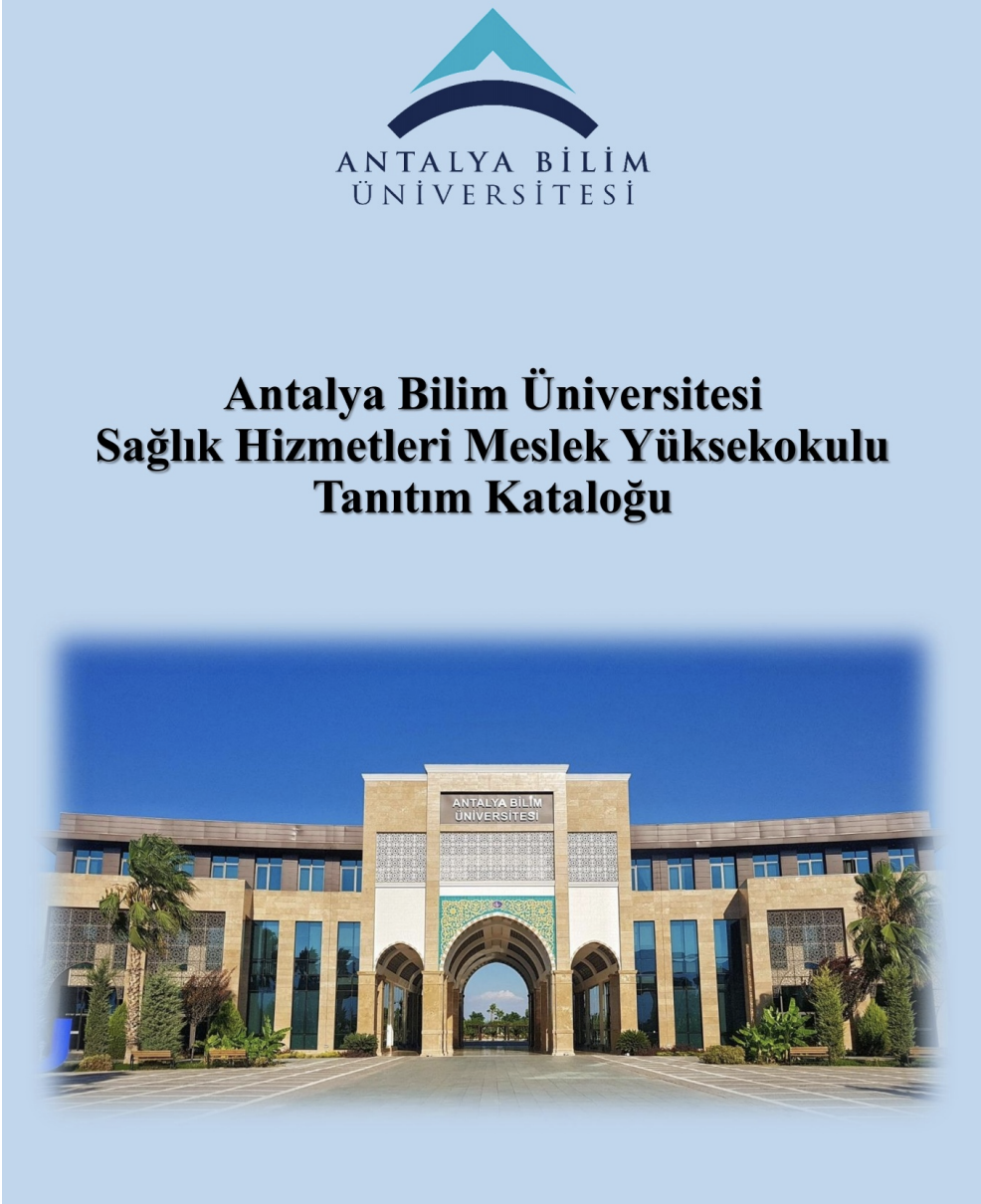 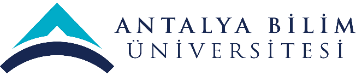 SÜREKLİ İYİLEŞTİRME ÖNERİLERİ
İç Denetim Check-List'de yer alan soruların daha anlaşılır olacak şekilde revize edilmesinin ve birimlere özgü Check-List oluşturulmasının sürece katkı sağlayacağı düşünülmektedir. 

Ayrıca yapılan uygulamaların birimden birime değişmemesi bir sistematik şekilde gerçekleştirilmesinin, birim çalışanlarının Kalite Sürecine olan inançlarını arttıracağı öngörülmektedir.
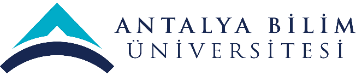 TEŞEKKÜRLER
Teşekkürler…